AT-TPC prototype
Yongsun Kim
Hyebin Song, Geunwoo Kim


LAMPS WORKSHOP/2019.7.5
Introduction
Active Target TPC
Cathode
Introduction
현재 이 단계에 있음
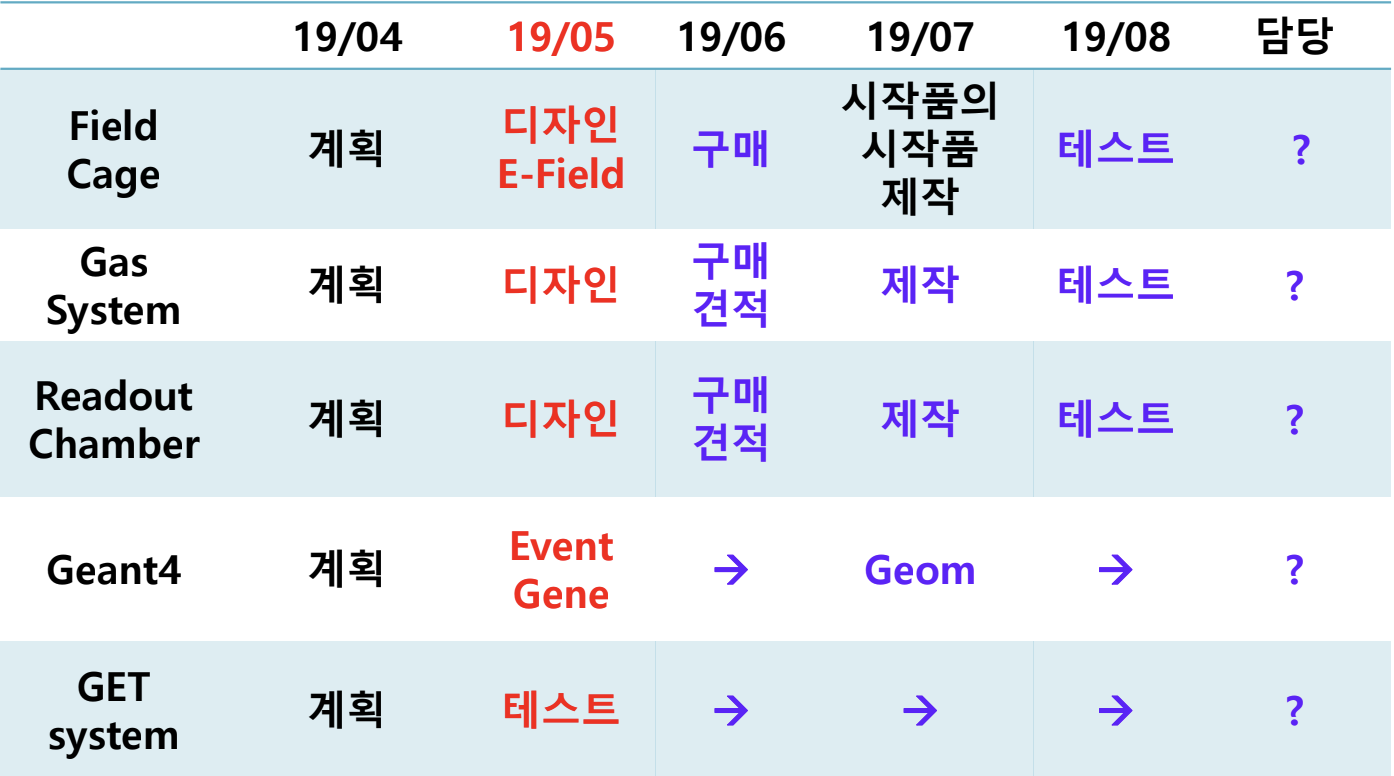 AT-TPC 설계/제작
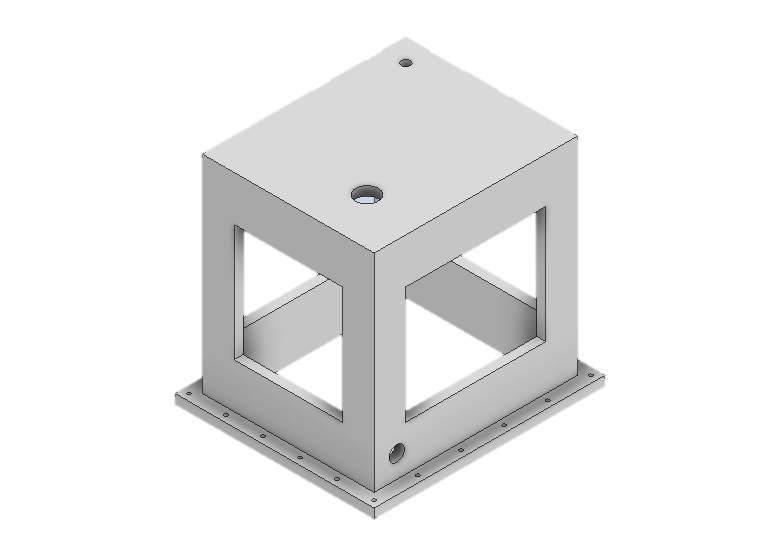 Inventor 3D로 제작한 모형
김신형님 KPS 슬라이드의 모형
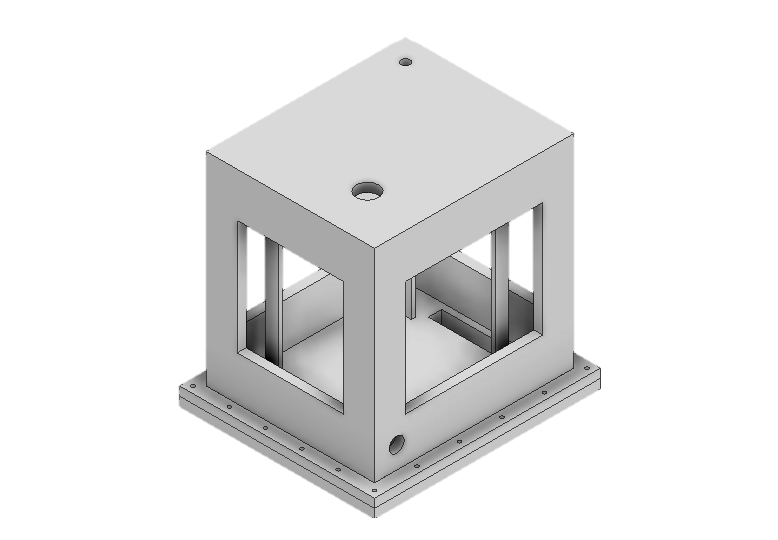 190mm
225mm
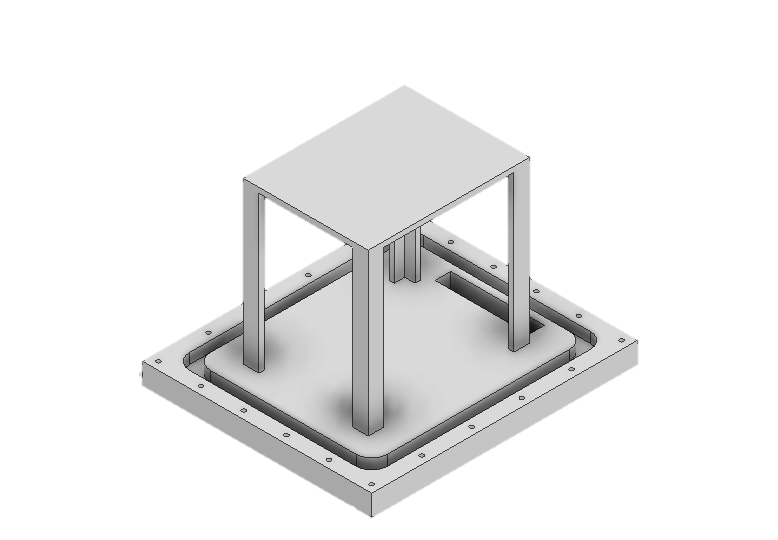 230mm
15mm
20mm
Cathode plane
AT-TPC 설계/제작 – Gas Vessel
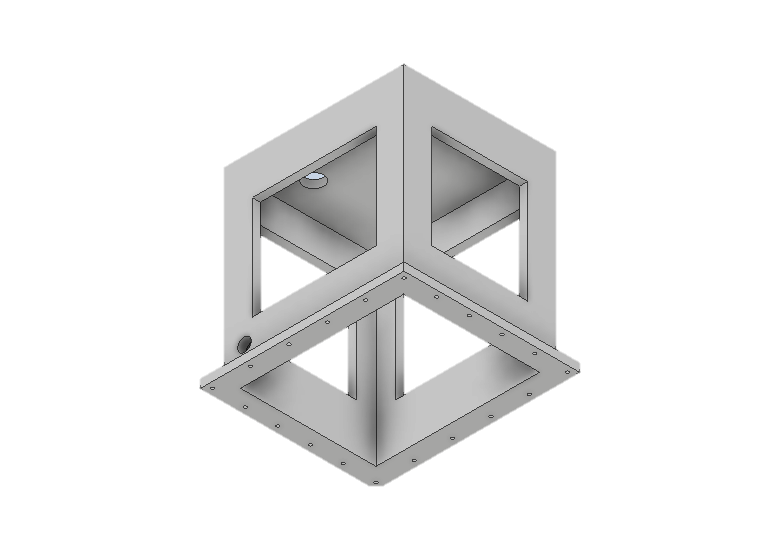 Gas outlet
Al mylar Window
HV for cathode
Gas inlet
AT-TPC 설계/제작 – Field cage
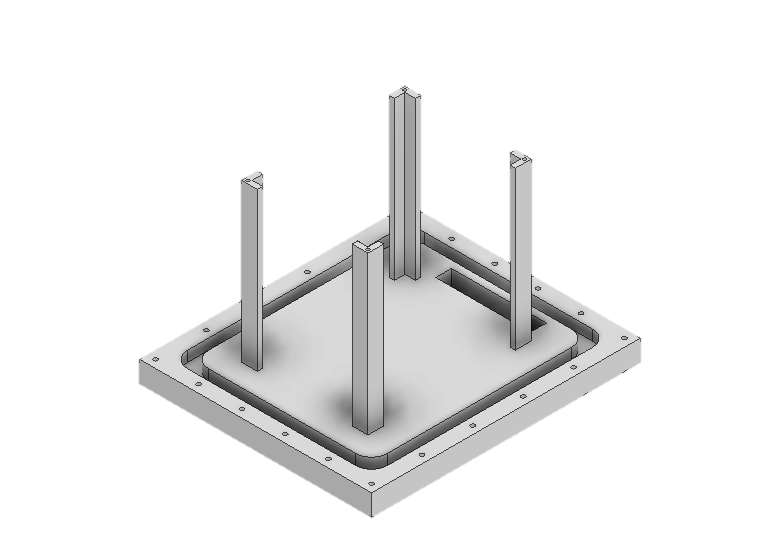 120mm
155mm
Cathode plane
155mm
Field cage
G10 재질
‘일원 이엔피’에 견적 문의 진행 중
구리 선을 감을 계획이나 아직 기둥에 ‘홈’을 파지 않음
AT-TPC 설계/제작 – Field cage
홈
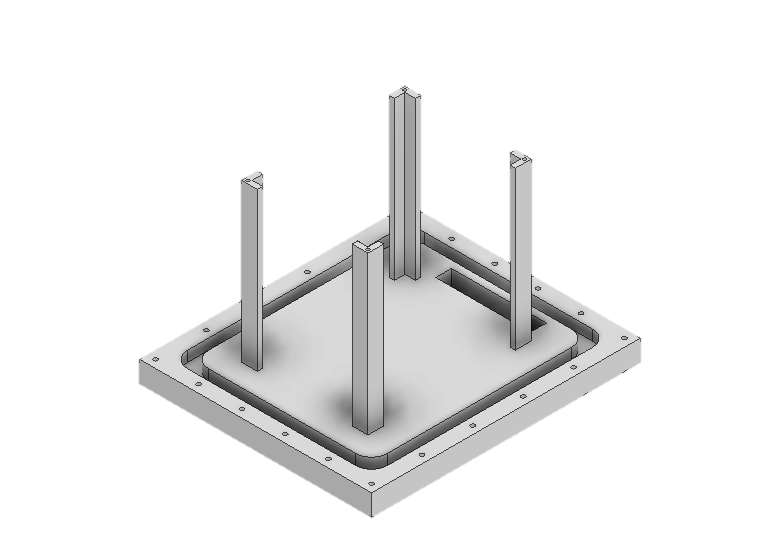 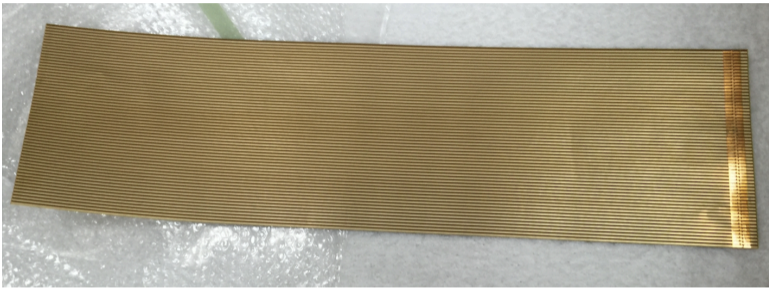 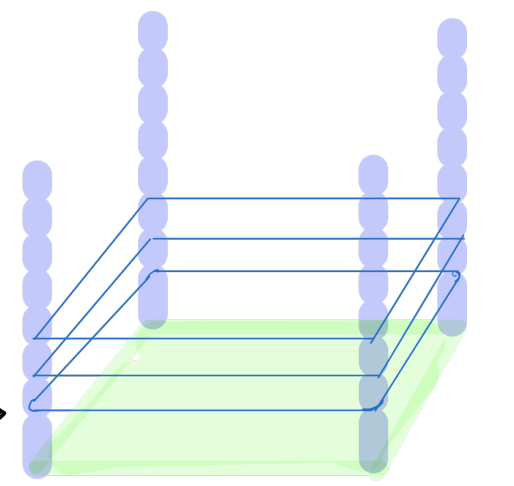 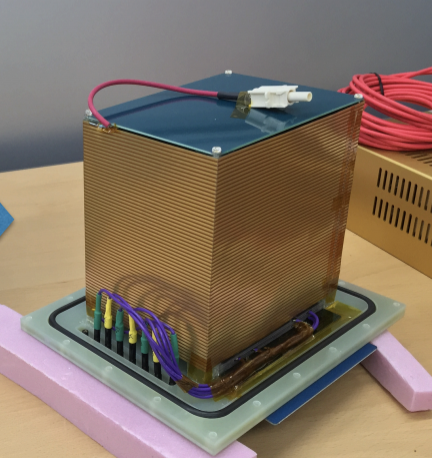 AT-TPC 설계/제작 - PCB
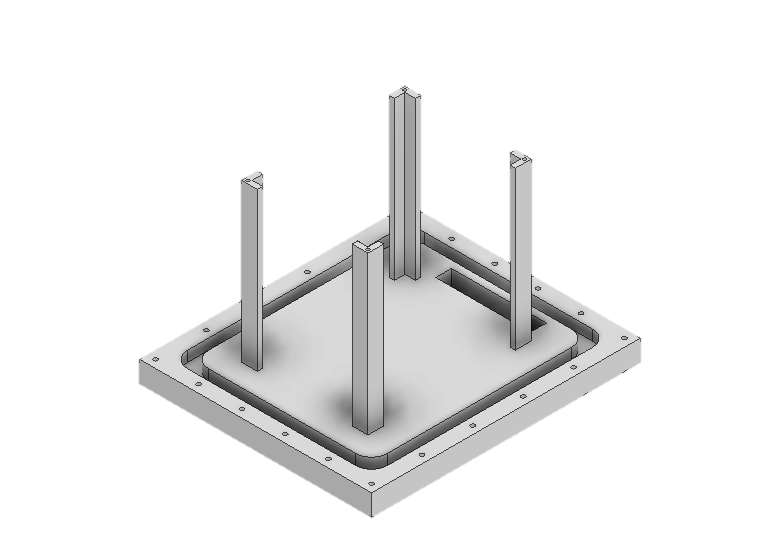 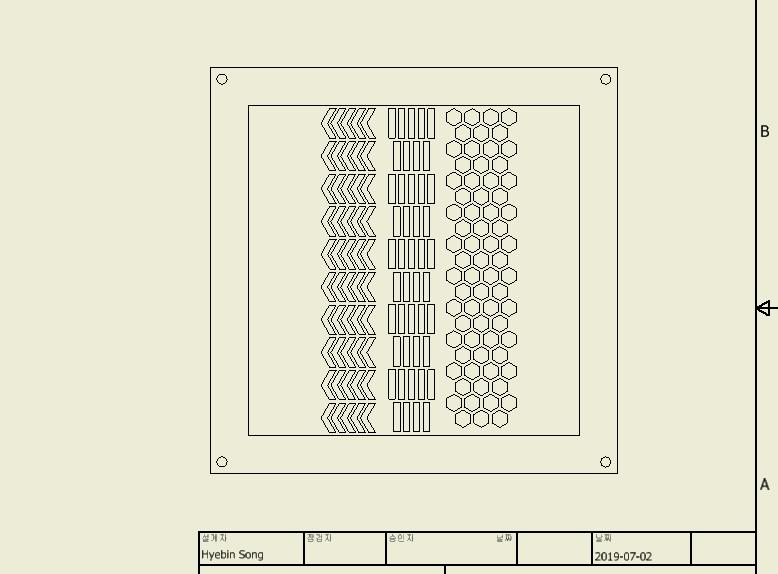 PCB(Printed Circuit Board)
Pad shape study
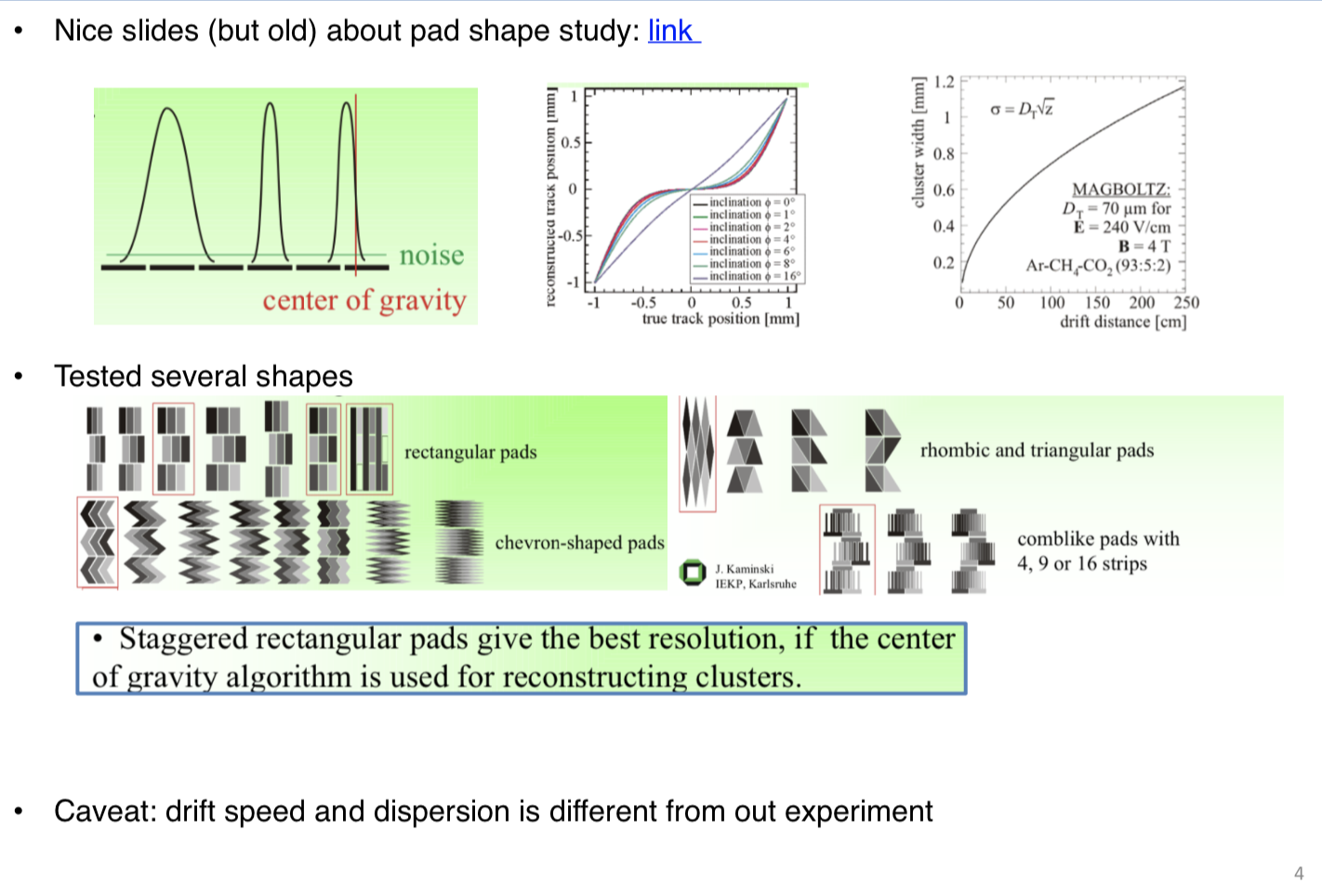 AT-TPC 설계/제작 - PCB
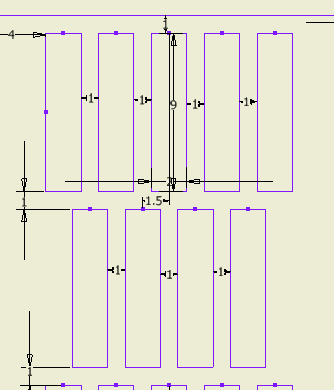 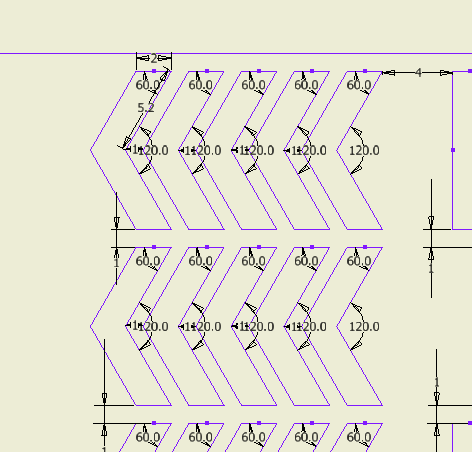 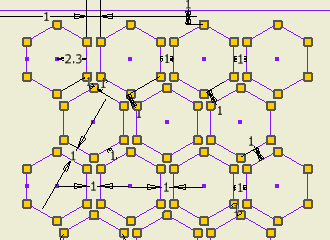 124mm
총 165개의 channels
‘이룸테크’에 견적 문의 진행 중
Test를 통해 3개 중에 response와 position resolution이 가장 좋은 모양을 선택할 예정
101mm
AT-TPC 설계/제작 - GEM
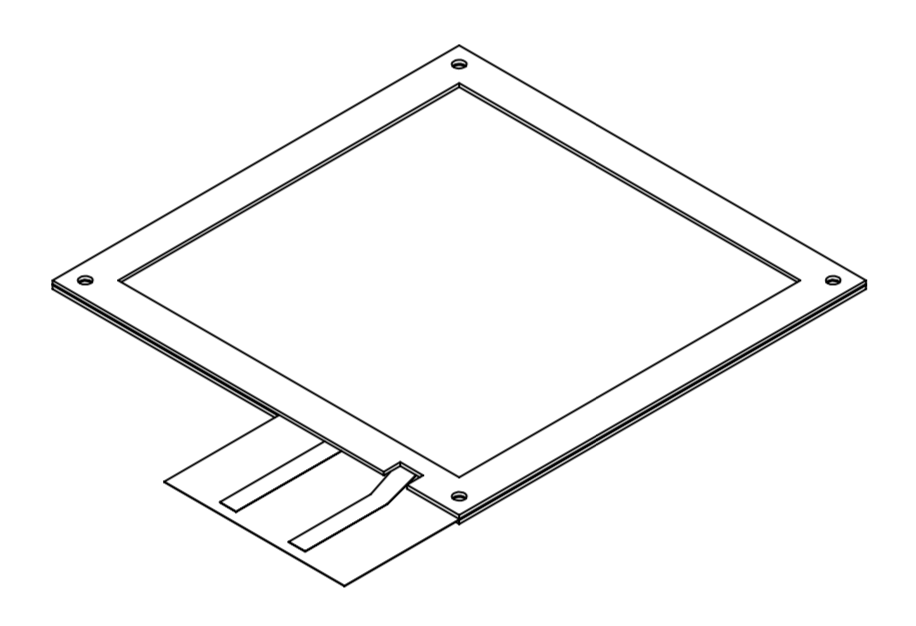 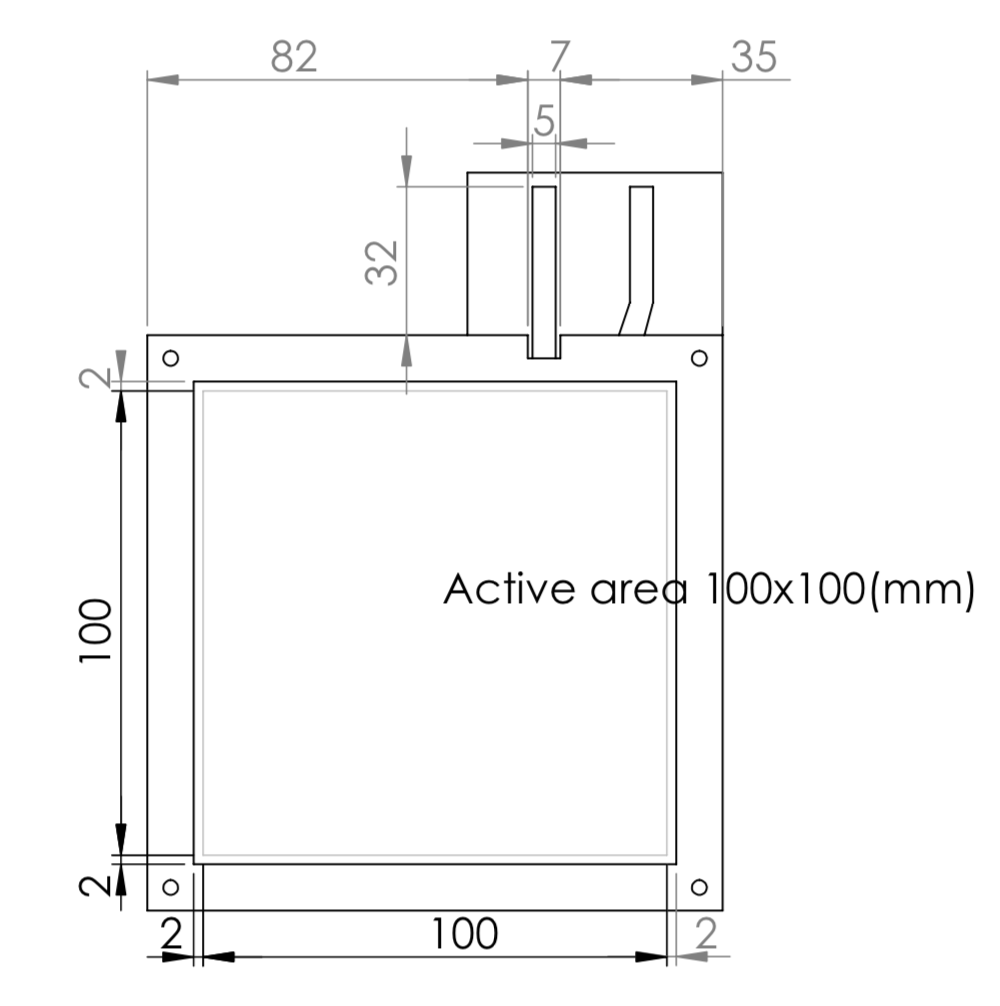 Triple GEMs
현재 생산라인이 중단되어 8월 말에 실험에 사용될 GEM을 받을 수 있을 것이라 예상
전달받은 Frame이 있는 GEM샘플을 토대로 다른 부품들의 사이즈를 결정하였음
Field simulation
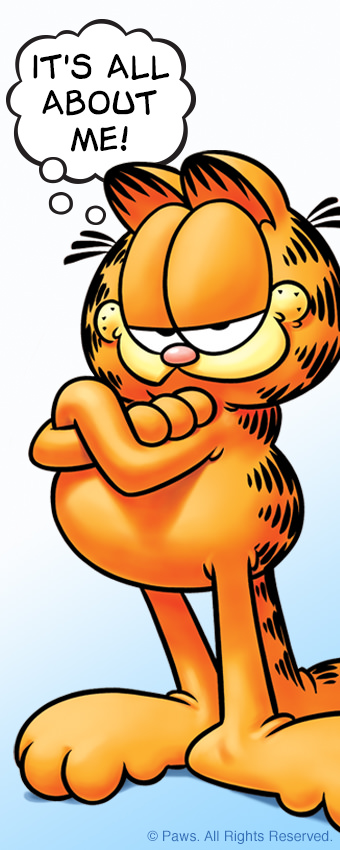 Garfield++
(a toolkit for the detailed simulation of particle detectors)
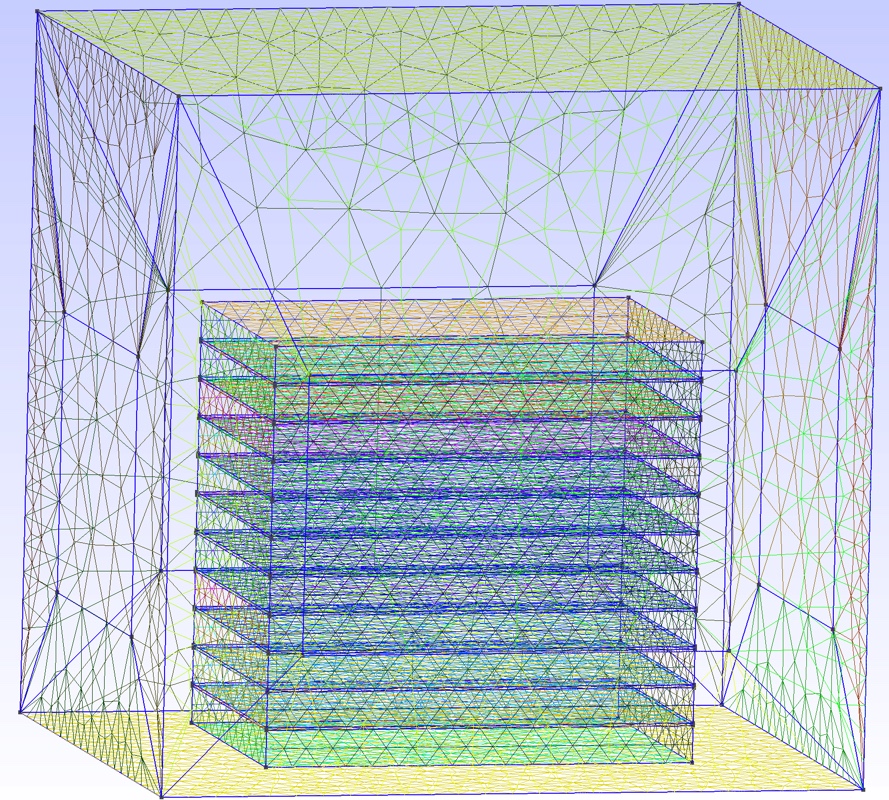 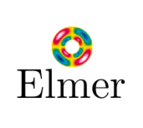 WITH
+
ElmerGrid
(a mesh conversion tool)
ElmerSolver
(The numerial solver)
Gmsh
(a finite-element mesh generator)
Field simulation
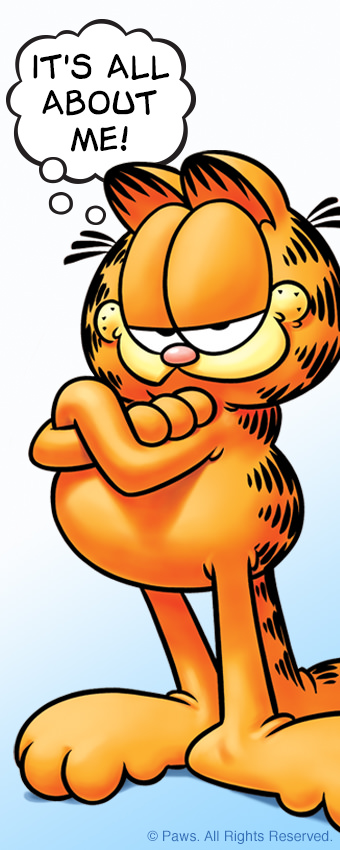 Boundary Conditions
-1000V
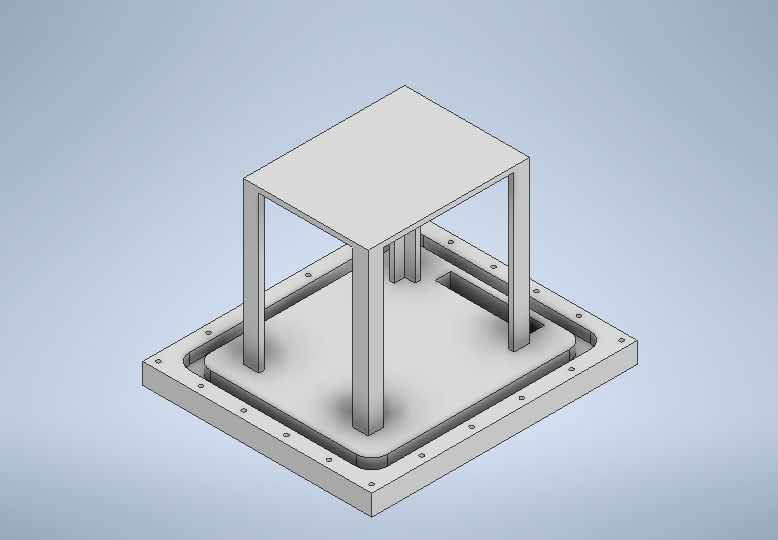 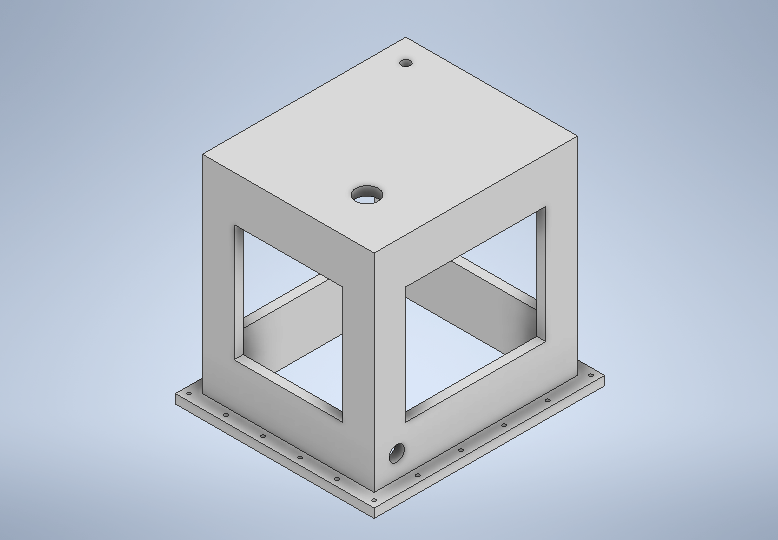 Field simulation
without Voltage divider
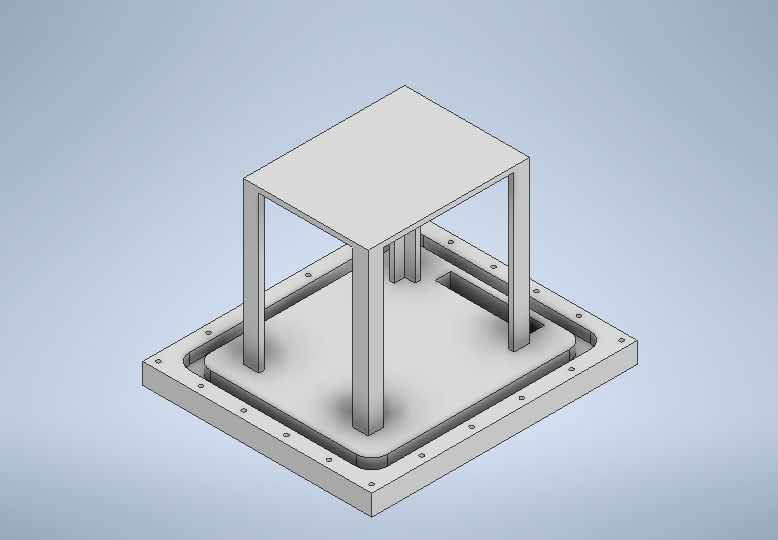 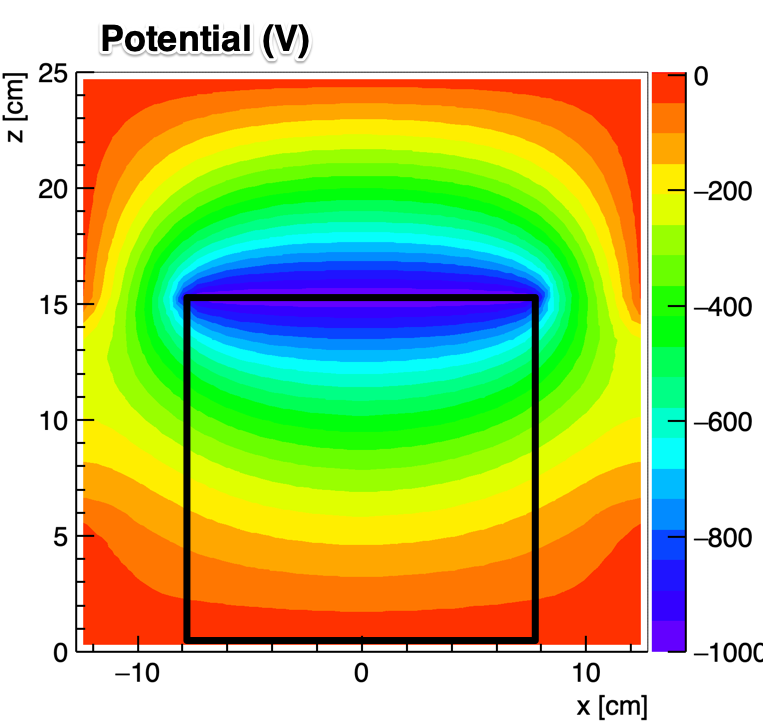 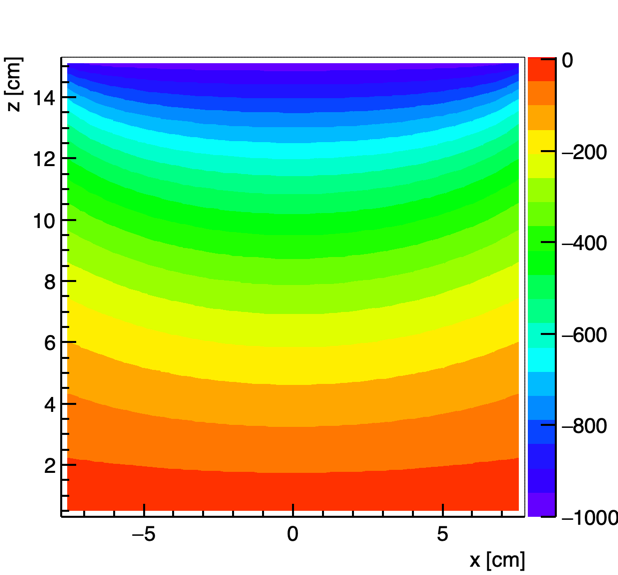 Al mylar window
Field Cage
z
y is fixed at 0 (center)
x
y
Field simulation
without Voltage divider
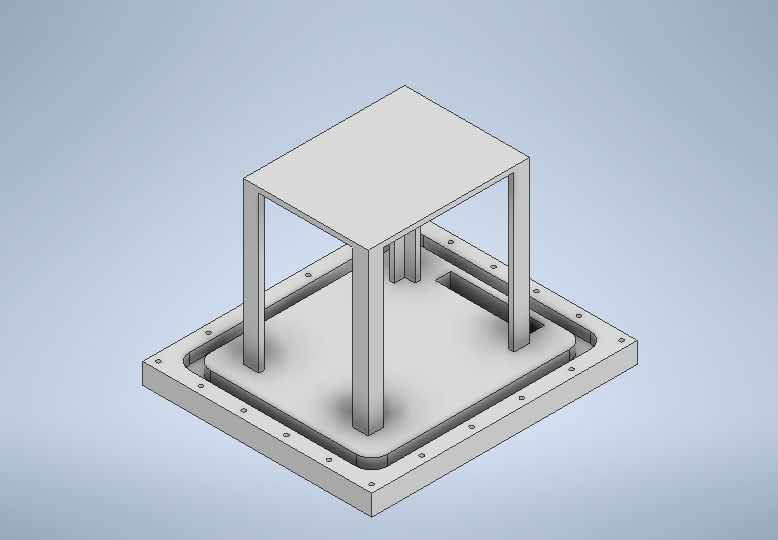 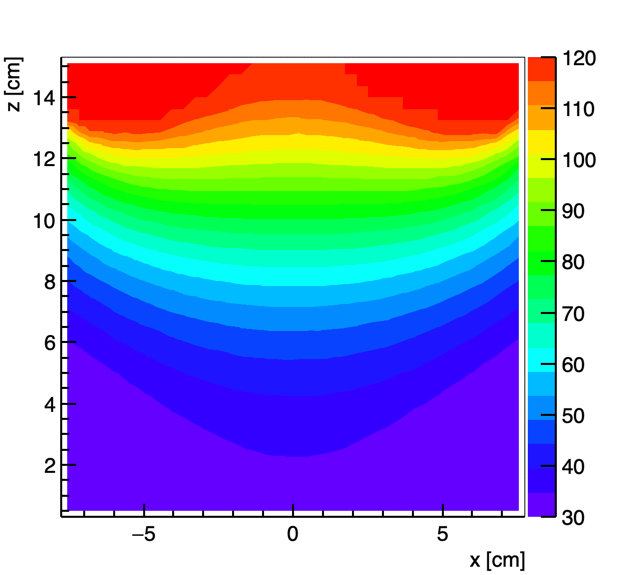 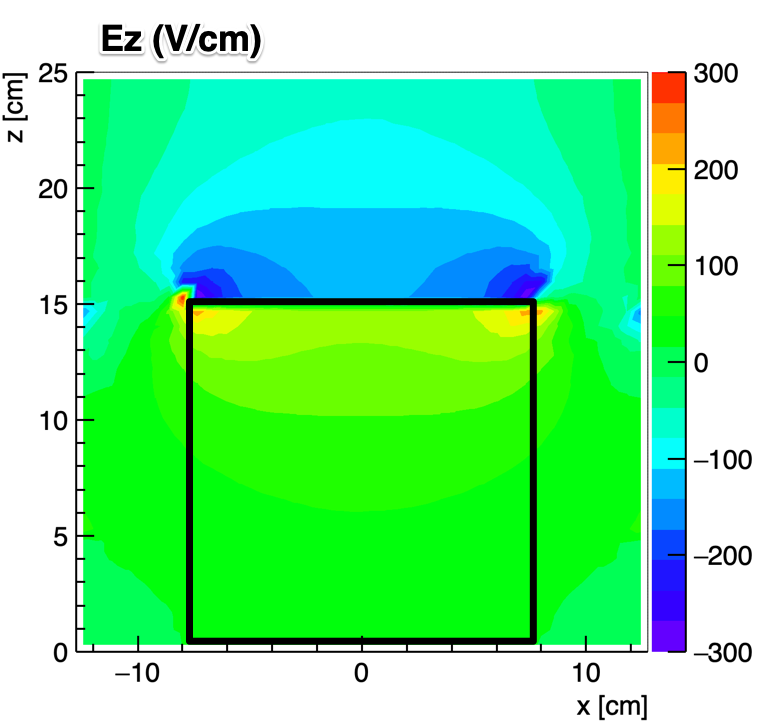 120 V/cm
Al mylar window
Field Cage
30 V/cm
z
Rescaling
y is fixed at 0 (center)
x
y
Field simulation
without Voltage divider
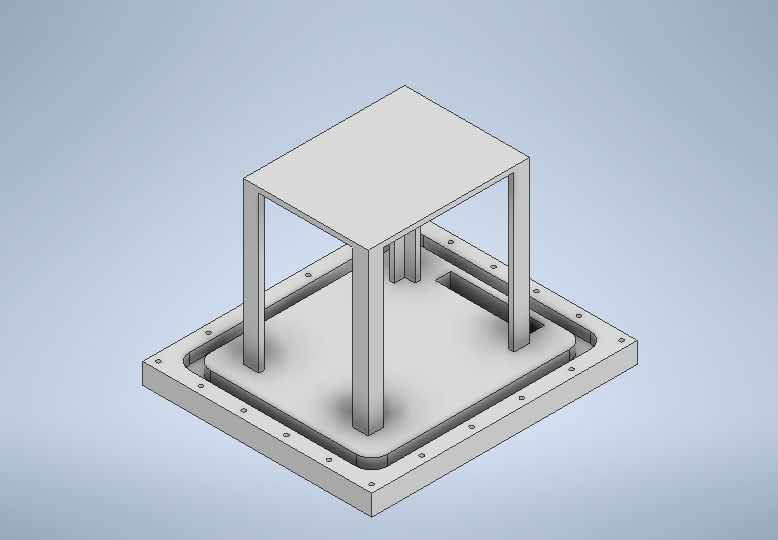 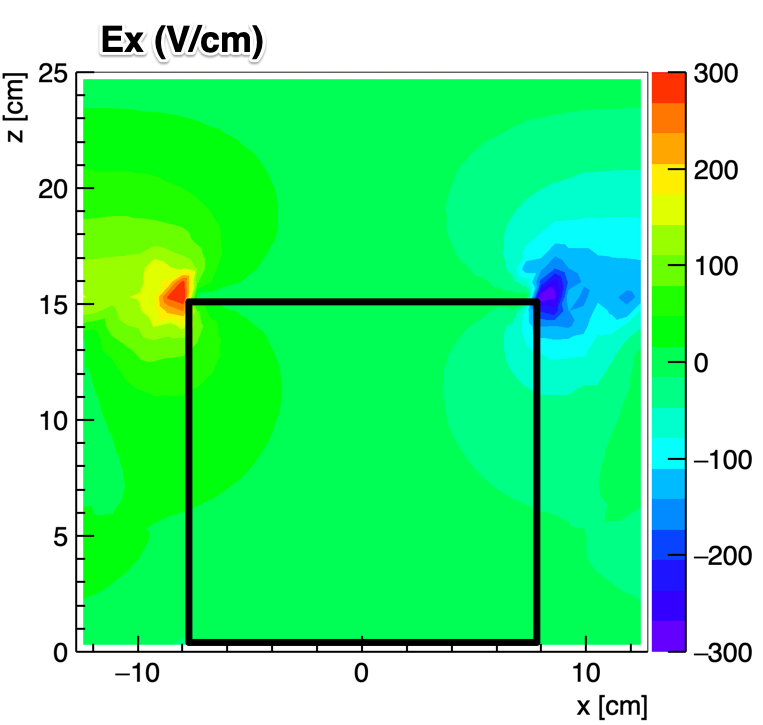 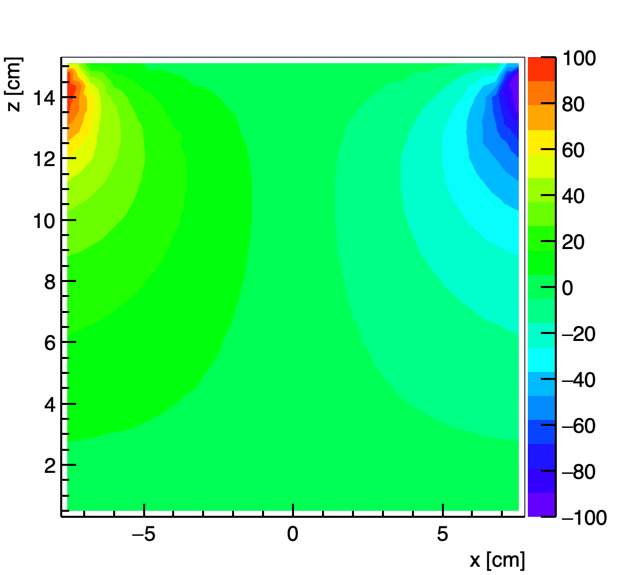 Al mylar window
+30 V/cm
-30 V/cm
+20 V/cm
-20 V/cm
+10 V/cm
-10 V/cm
0 V/cm
Field Cage
z
Rescaling
y is fixed at 0 (center)
x
y
Field simulation
with Voltage divider
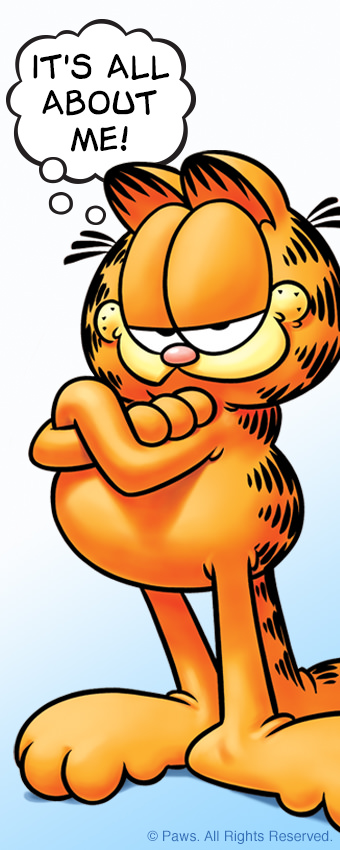 +Boundary Conditions
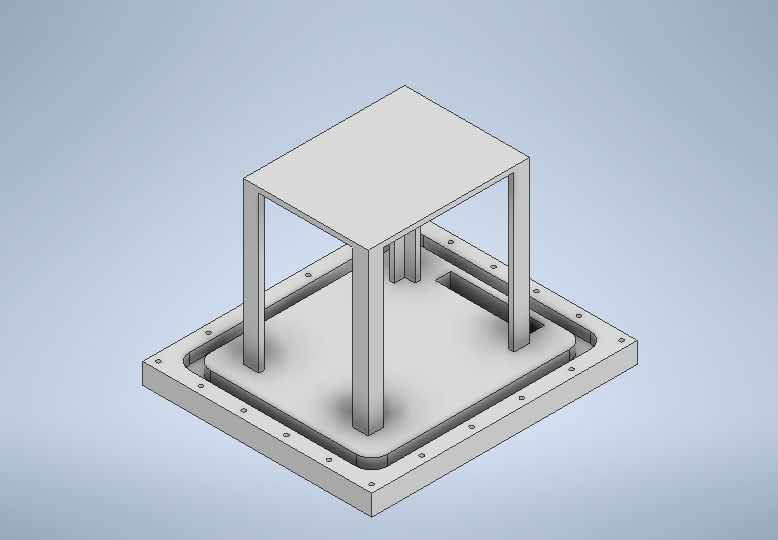 -909V
-182V
-91V
Voltage divider
(10 Copper wires)
Electric Field inside Field Cage
Field simulation
with Voltage divider
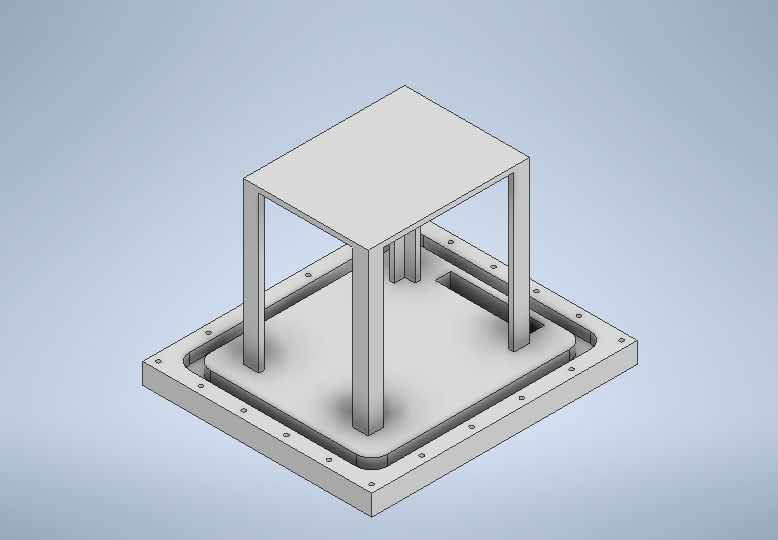 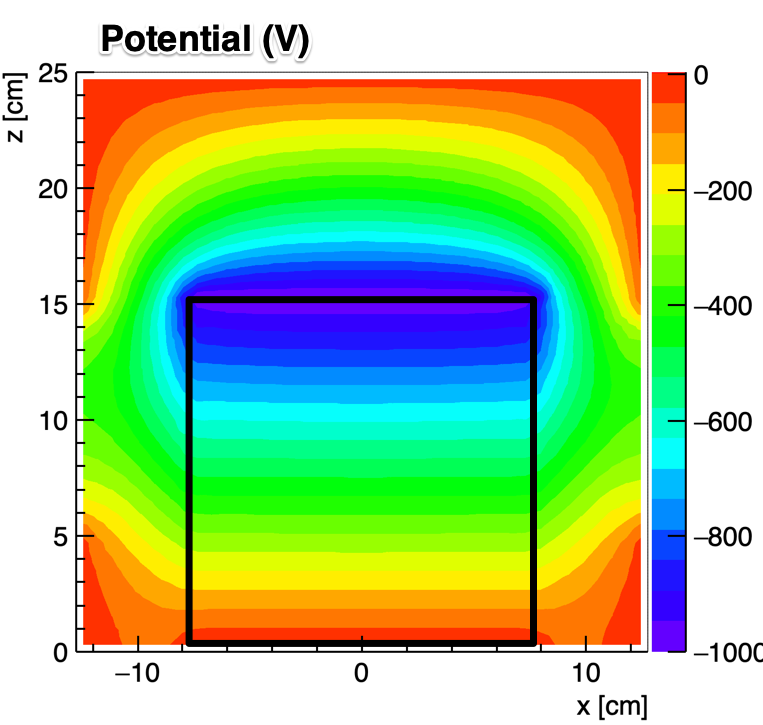 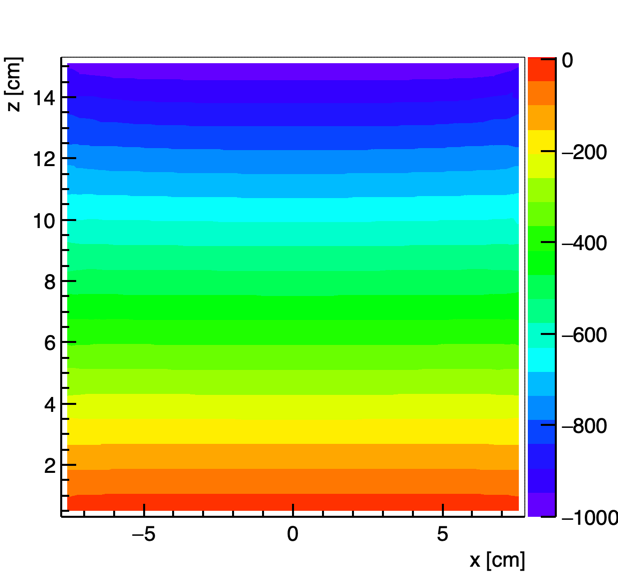 Al mylar window
Field Cage
z
y is fixed at 0 (center)
x
y
Field simulation
with Voltage divider
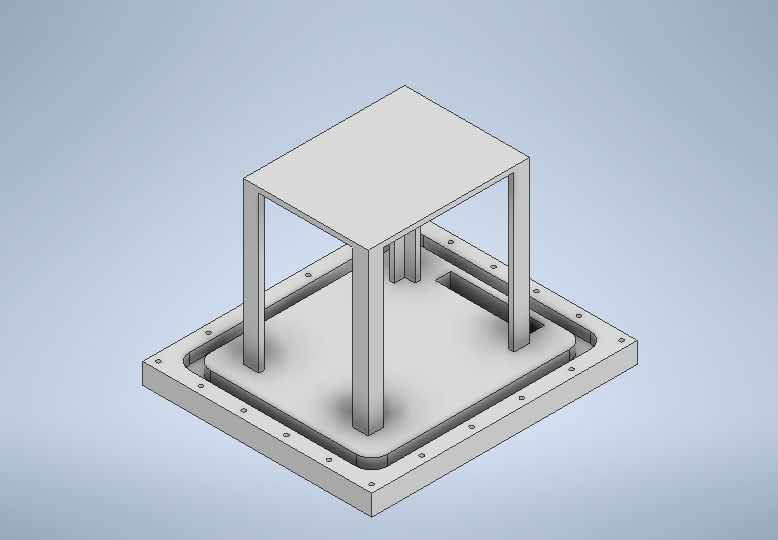 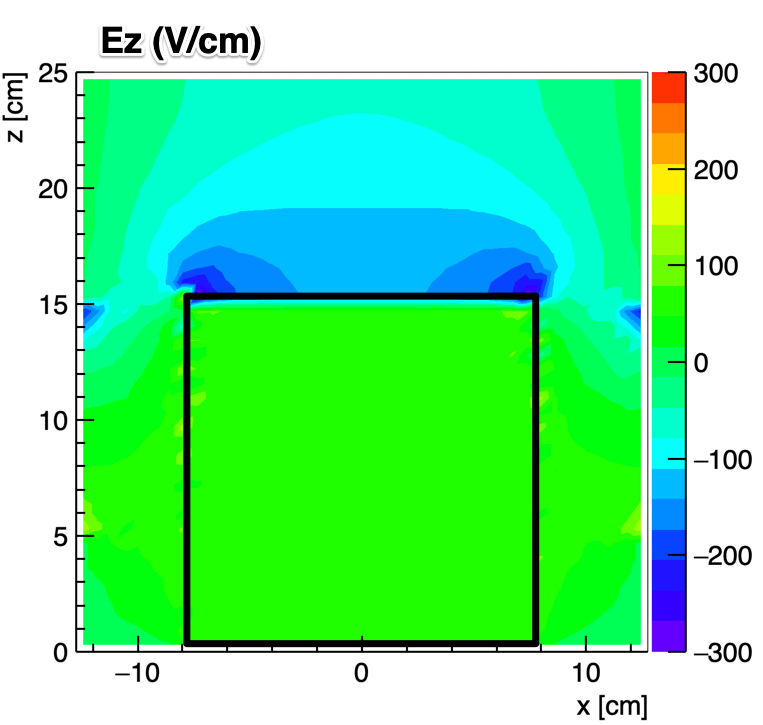 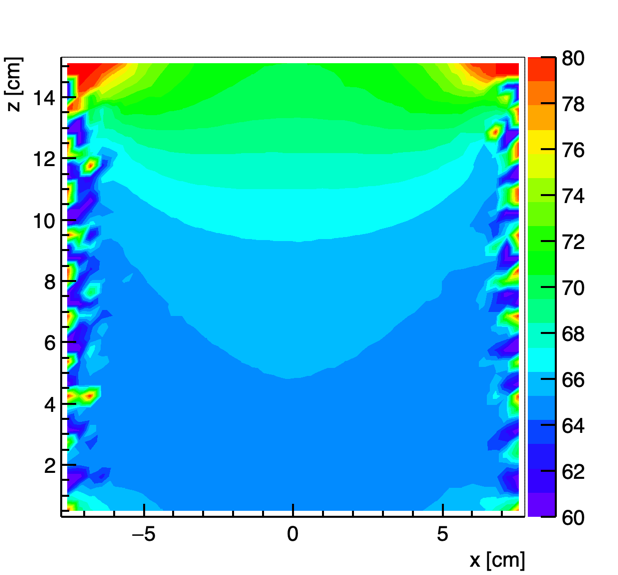 Al mylar window
71 V/cm
Field Cage
65 V/cm
z
Rescaling
y is fixed at 0 (center)
x
y
Field simulation
with Voltage divider
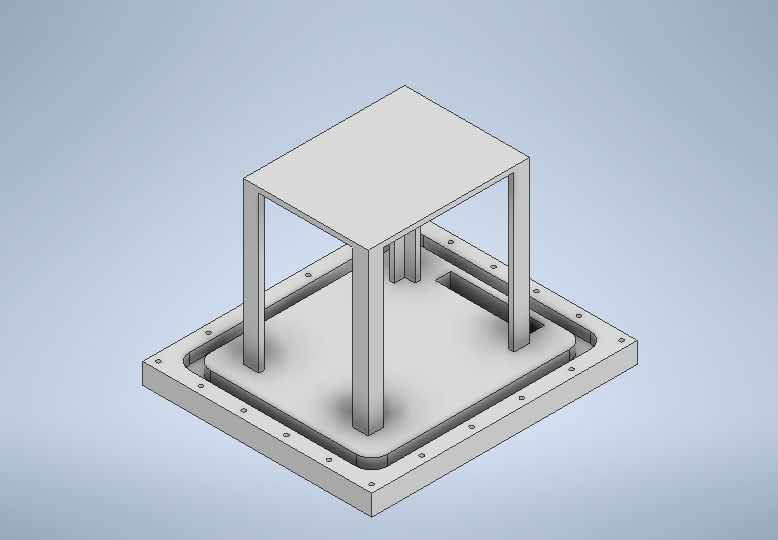 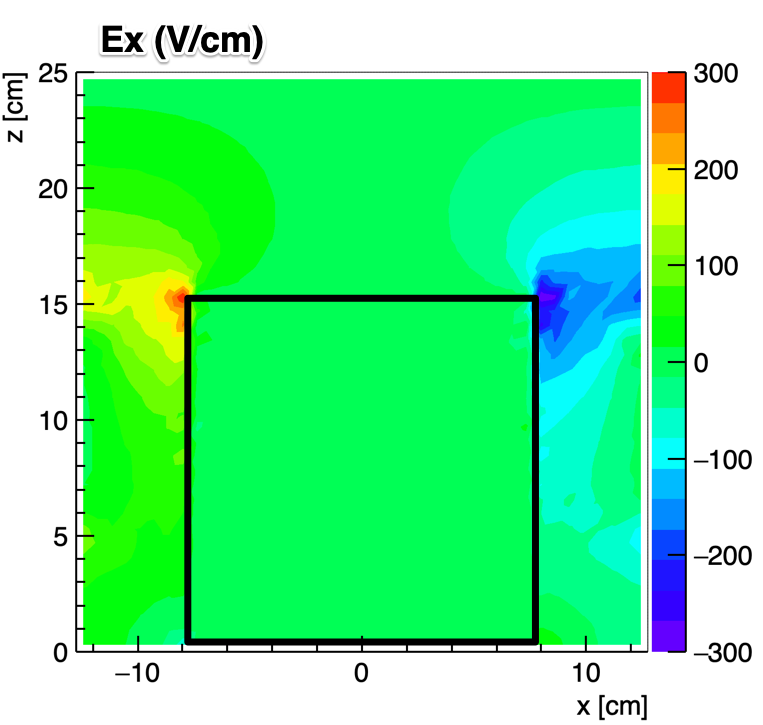 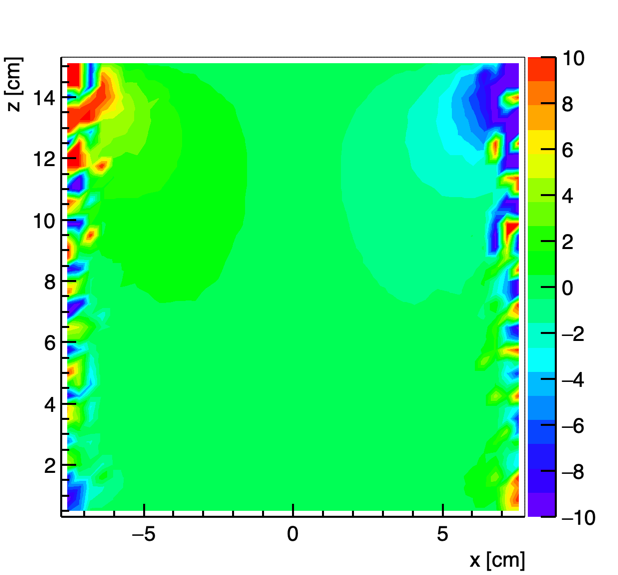 Al mylar window
+1 V/cm
-1 V/cm
Field Cage
0 V/cm
z
Rescaling
y is fixed at 0 (center)
x
y
Field simulation
with Voltage divider
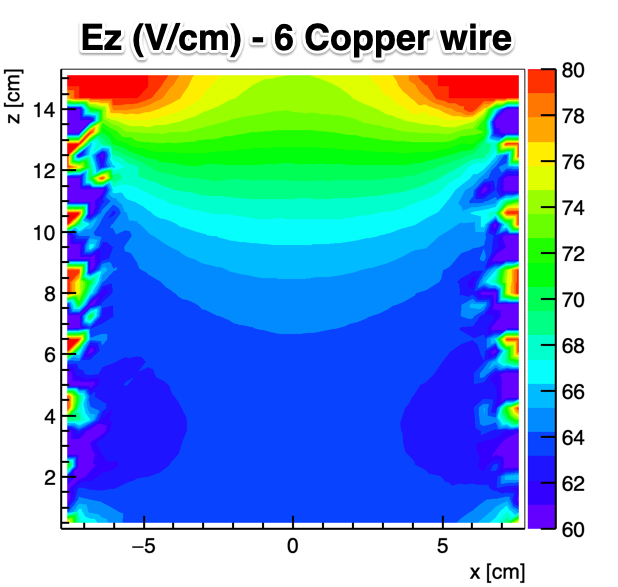 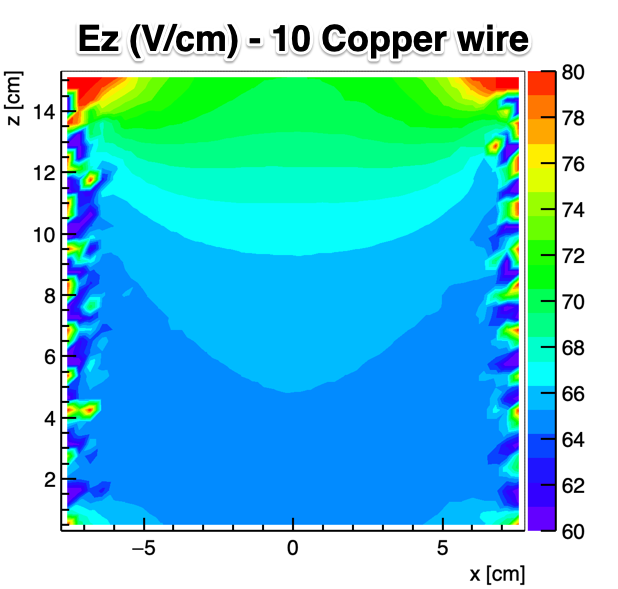 75 V/cm
71 V/cm
63 V/cm
64 V/cm
Field simulation
with Voltage divider
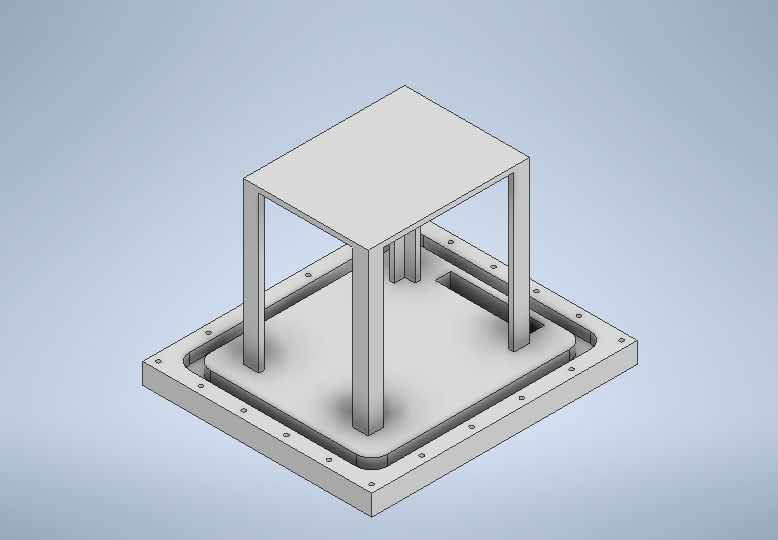 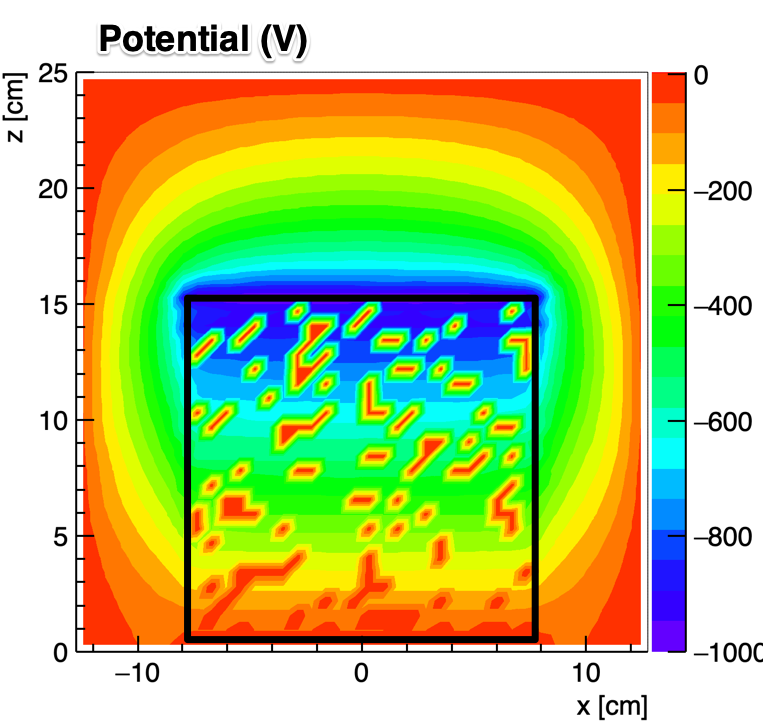 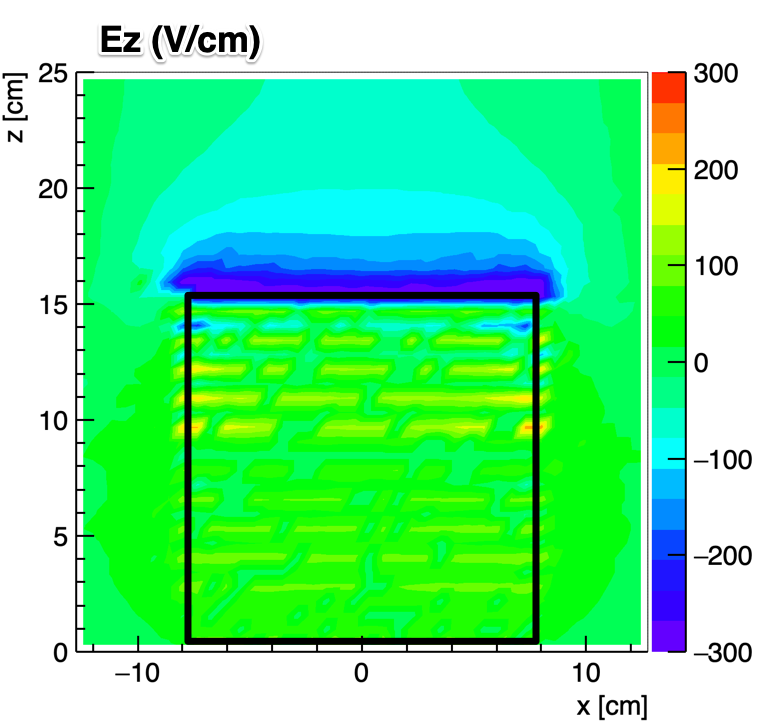 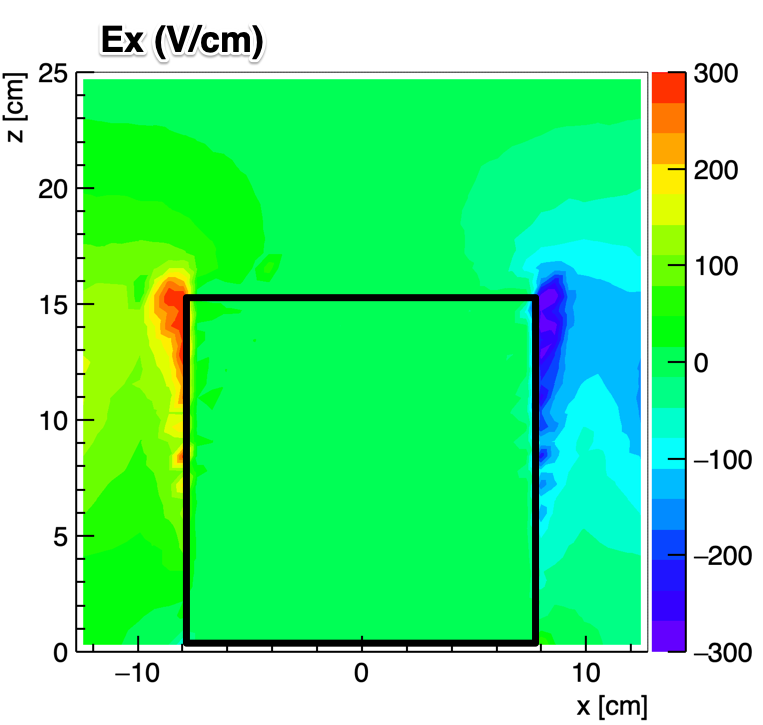 z
y is fixed at -7.75cm (Field Cage surface)
x
y
결론
모든 부품의 주문이 진행되는 중이며, 제작이 완료되는 대로 시작할 예정
후에 Strontum source 로 beam test를 할 예정이고, 이 또한 GARFIELD로 simulation 할 계획  
목표 : 8월 안에 조립을 완성하고 GEM을 받아 test 실험을 시작
→ 다가오는 10월 KPS에서 결과보고